Jeopardy de la sílice
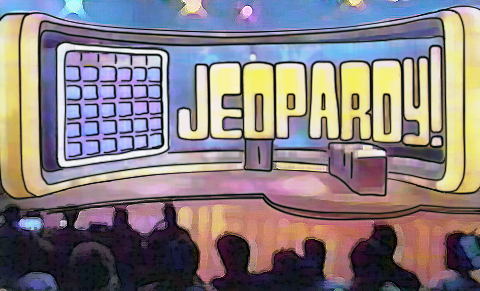 Este material se elaboró con el apoyo de la subvención SH29642SH6 de la Administración de Seguridad y Salud Ocupacional del Departamento del Trabajo de EE. UU. No refleja necesariamente los puntos de vista o las políticas del Departamento del Trabajo de EE. UU., y la mención de nombres comerciales, productos comerciales u organizaciones tampoco implica que el gobierno de EE. UU. los recomiende o respalde.
Jeopardy
$200
$200
$200
$200
$200
$400
$400
$400
$400
$400
$600
$600
$600
$600
$600
$800
$800
$800
$800
$800
Este mineral común se encuentra en las rocas, el suelo y la arena
¿Qué es la SÍLICE?
Este tipo de sílice ocasiona daño a los trabajadores
¿Qué es la sílice cristalina?
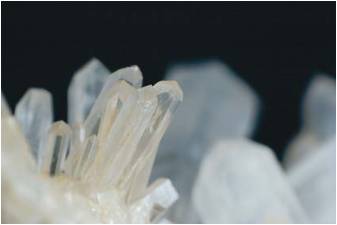 Es la forma más común de la sílice cristalina
Duarzo
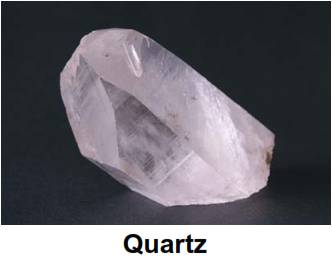 Cuarzo
Aunque son más raras, estas formas de sílice cristalina son más tóxicas
¿Qué son la cristobalita y la tridimita?
La sílice cristalina es un peligro cuando se convierte en esto
¿Qué es el polvo respirable?
Según OSHA, los trabajadores no deberían exponerse a una concentración de sílice mayor que esta
¿Qué es el límite de exposición permisible?:50 microgramos por metro cúbico de aire promediado en un día de 8 horas.
El símbolo métrico “µg” significa esta fracción de una unidad de peso
¿Qué es un microgramo (una millonésima parte de un gramo)?
Esta combinación representa un riesgo mucho mayor de padecer cáncer del pulmón
¿Qué es la exposición a la sílice cristalina respirable y por fumar?
Hacerle esto al hormigón podría ocasionar un polvo de sílice peligroso
¿Qué es cortar, perforar, extraer núcleos, esmerilar o pulverizar?
Usar sílice para hacer este trabajo ocasiona exposiciones muy altas al polvo dañino
¿Qué es la esmerilación o la atomización abrasiva?
Un estudio de la University of Washington encontró que hacer esta tarea tiene más del 80 % de probabilidad de sobreexponer a los trabajadores al polvo de sílice peligroso
¿Qué es la esmerilación para rejuntar?
Cuatro categorías de responsabilidad en sitios de trabajo de múltiples empleadores
¿Qué es 		crear, 			exponer, 				controlar y 					corregir?
La sílice daña seriamente esta parte del cuerpo
¿Qué son los pulmones?
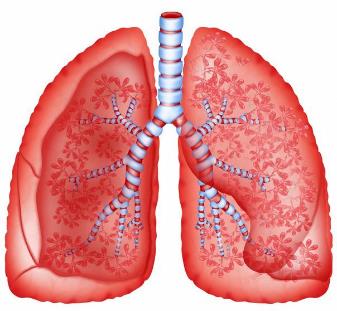 En 1997, la sílice cristalina se clasificó así para los humanos
¿Qué es un carcinógeno (que ocasiona cáncer)?
Estas 3 formas de esta enfermedad se asocian más con las exposiciones al polvo de sílice
¿Qué es la silicosis aguda, acelerada y crónica?
La dificultad para respirar, las sibilancias y la disminución de la capacidad pulmonar son síntomas de esta enfermedad
¿Qué es la silicosis crónica?
Esta pirámide ayuda a definir las estrategias de control
¿Qué es la jerarquía de controles?
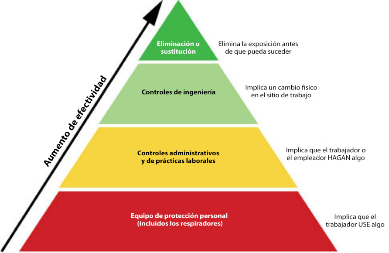 Estos controles se prefieren porque eliminan el peligro
¿Qué son los controles de ingeniería?
Estos dos métodos son las maneras principales de controlar el polvo de sílice
¿Qué son los métodos húmedos y la ventilación con escape local?
Esto estipula que los empleados deben controlar la exposición a la sílice, hacer un plan, capacitar a los trabajadores y ofrecer vigilancia médica
¿Qué es el estándar sobre la sílice para la construcción de OSHA federal para 2016?